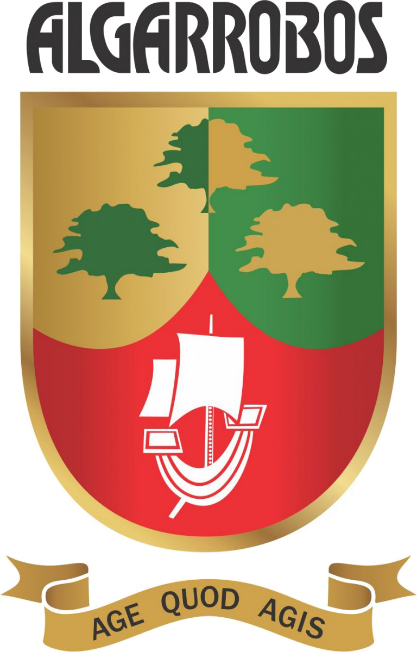 EL CONJUNTO DE LOS NÚMEROS ENTEROS
2° secundaria


Prof. Denis Edquén F.
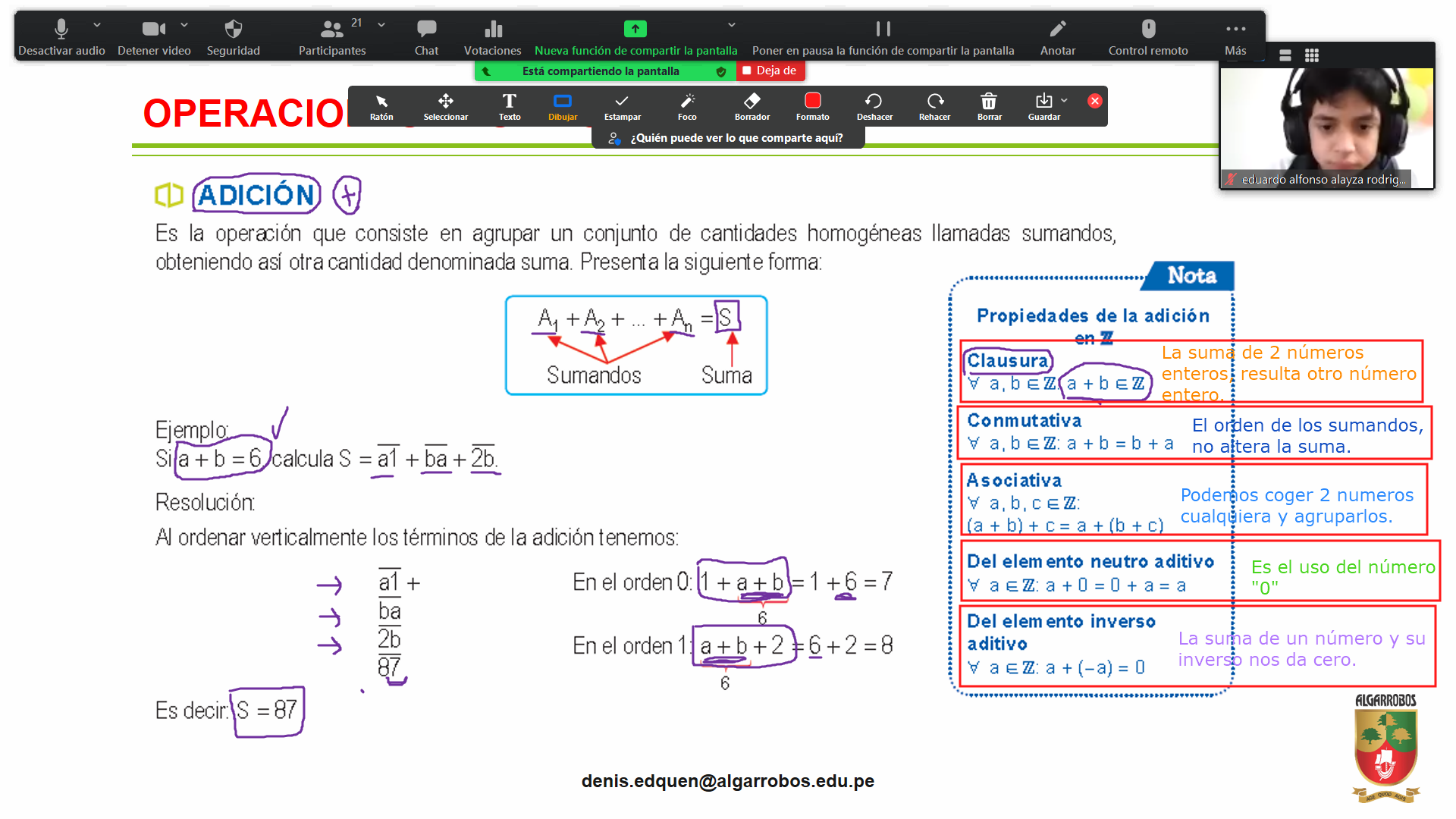 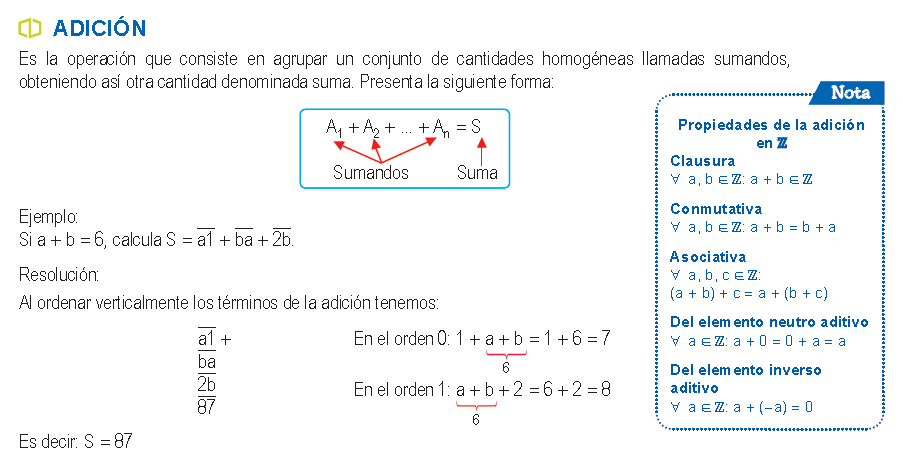 denis.edquen@algarrobos.edu.pe
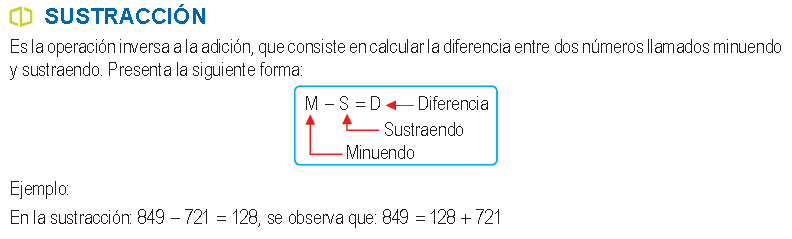 denis.edquen@algarrobos.edu.pe
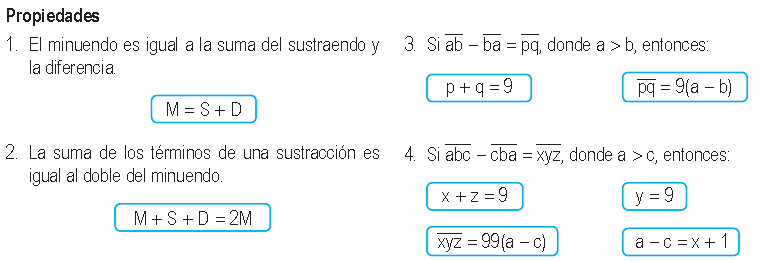 denis.edquen@algarrobos.edu.pe
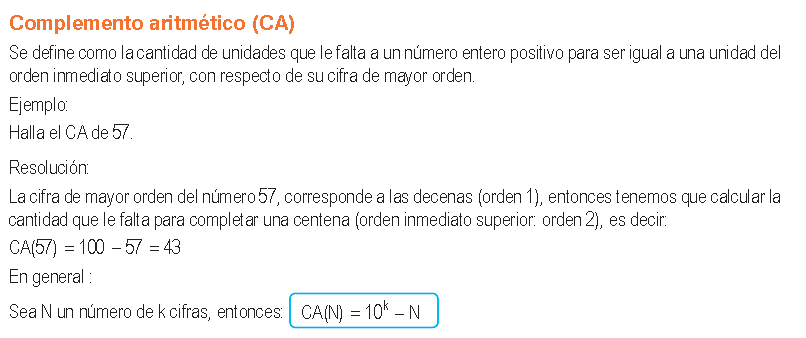 denis.edquen@algarrobos.edu.pe
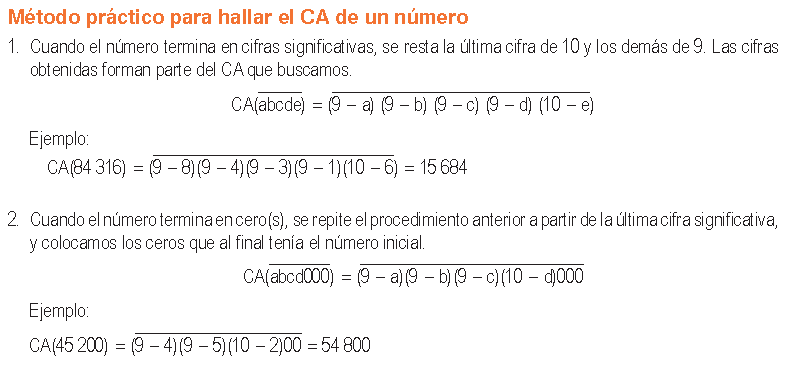 denis.edquen@algarrobos.edu.pe
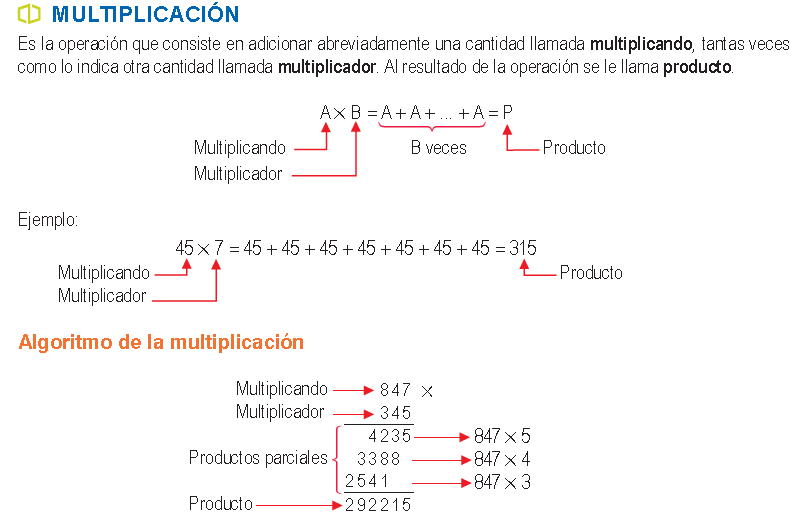 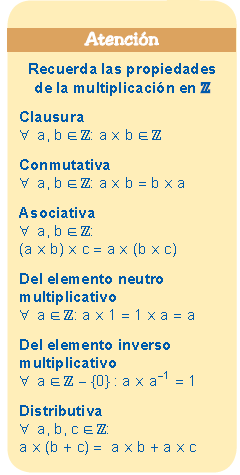 denis.edquen@algarrobos.edu.pe
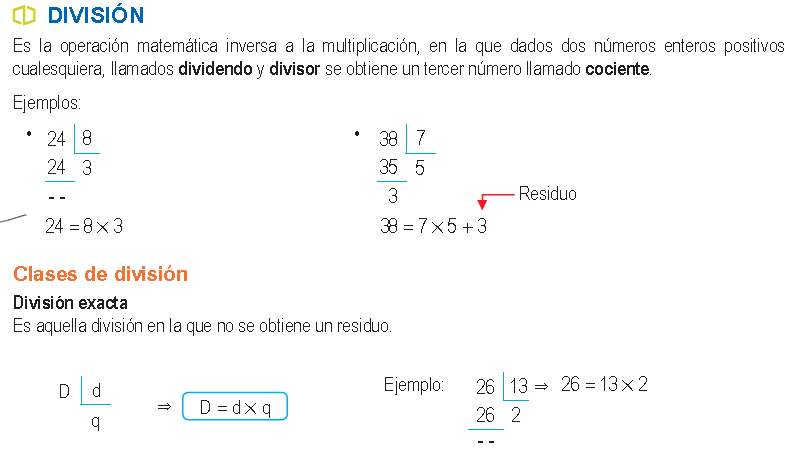 denis.edquen@algarrobos.edu.pe
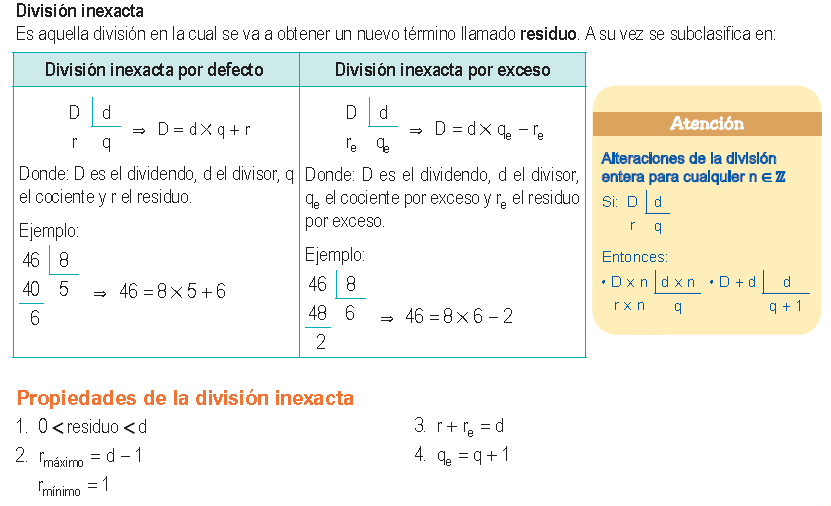 denis.edquen@algarrobos.edu.pe
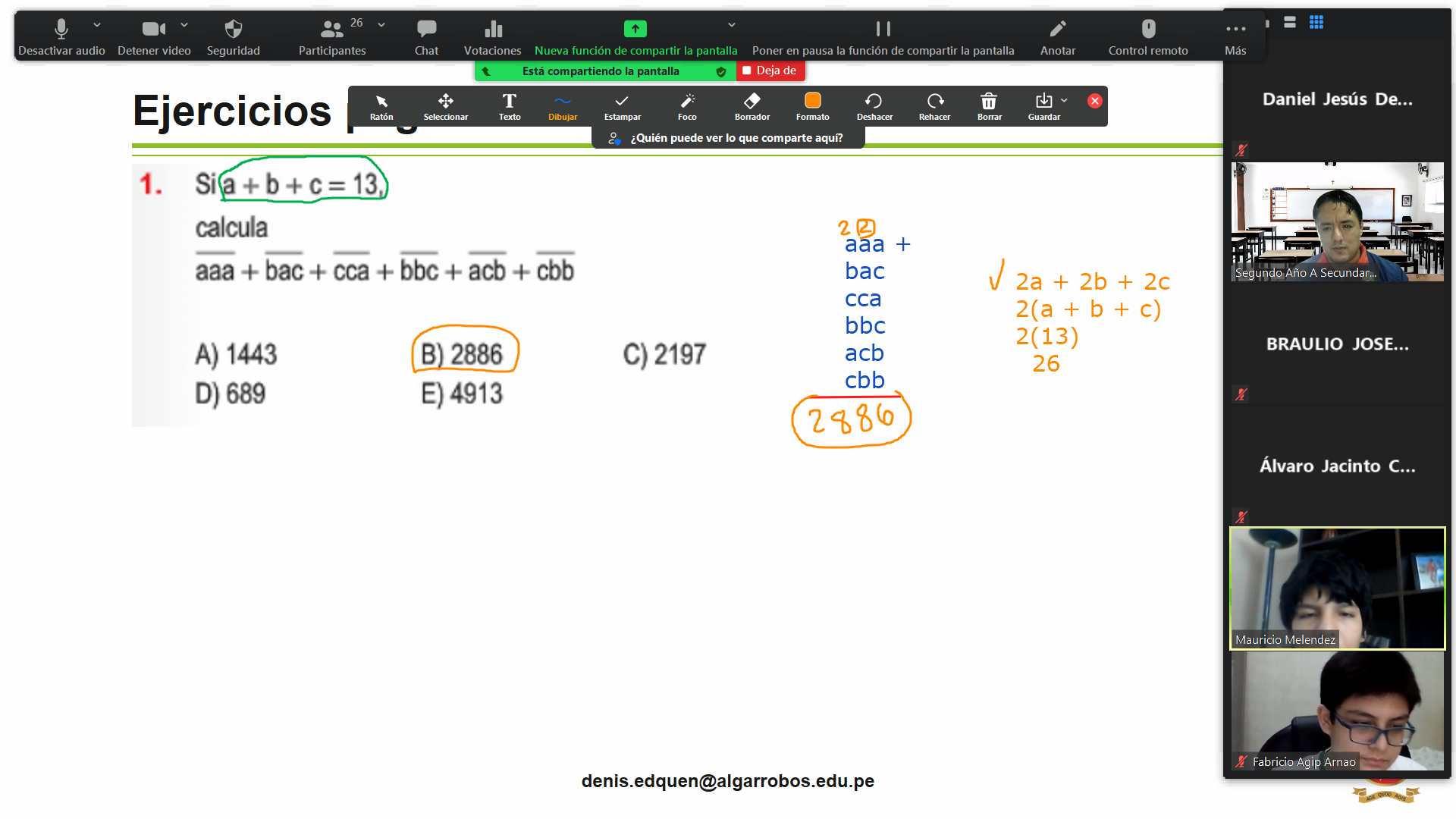 Ejercicios página 36
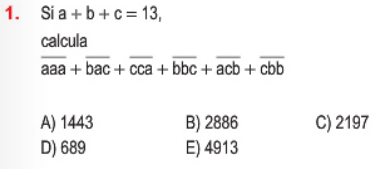 denis.edquen@algarrobos.edu.pe
Ejercicios página 36
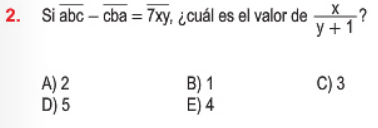 denis.edquen@algarrobos.edu.pe
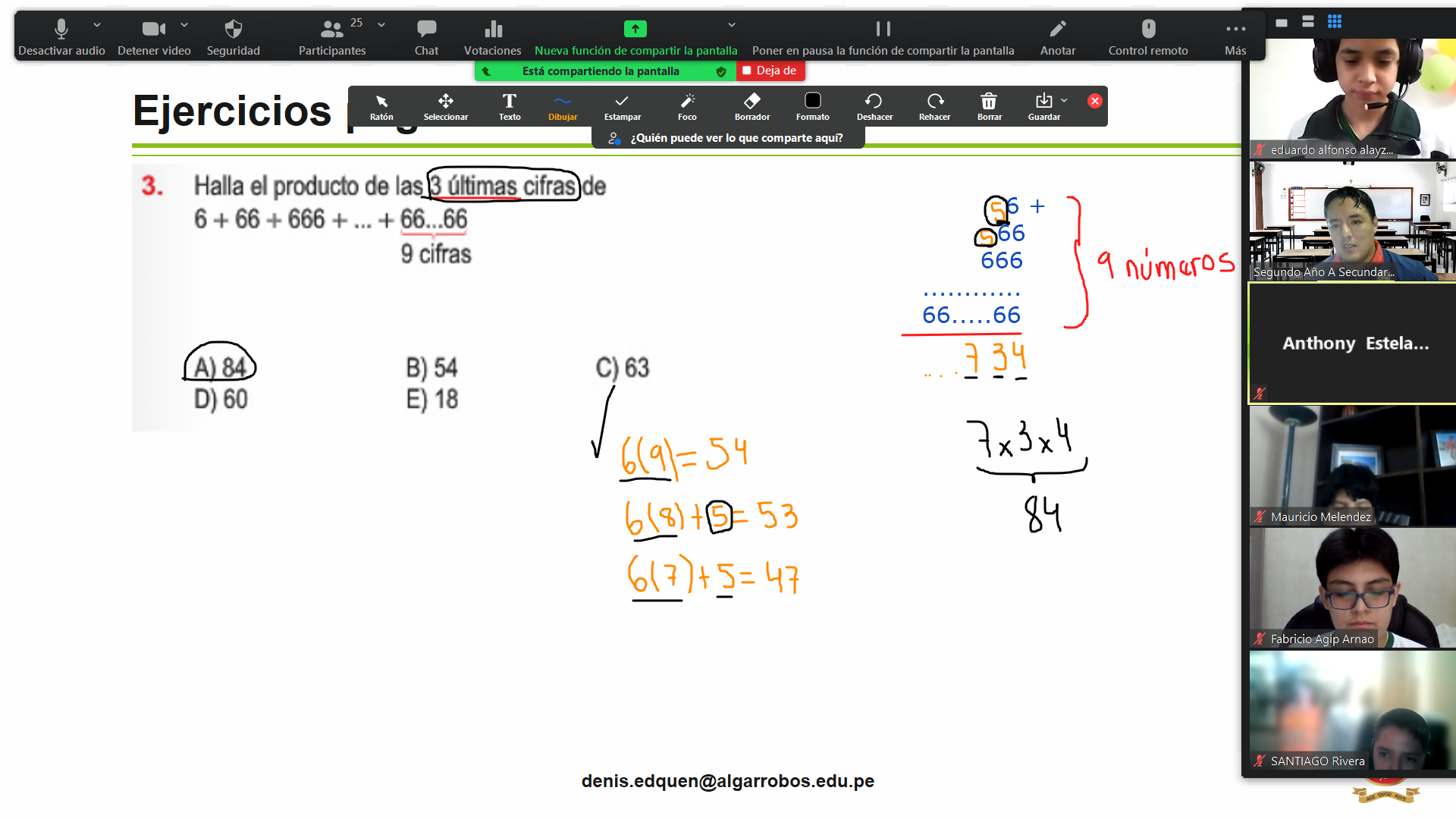 Ejercicios página 36
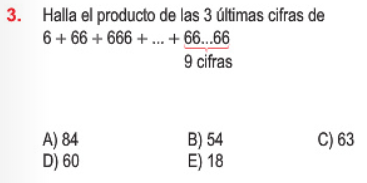 denis.edquen@algarrobos.edu.pe
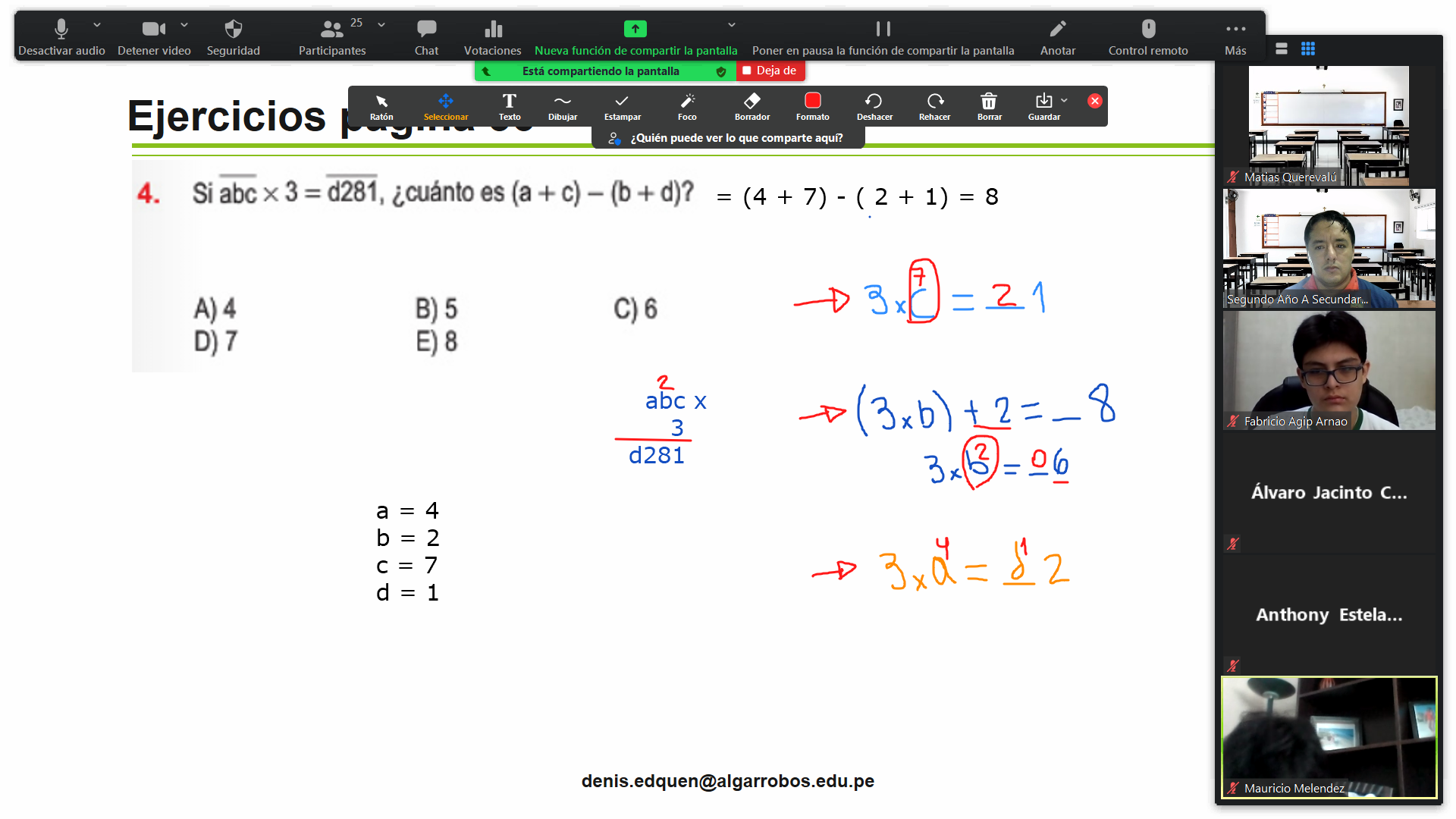 Ejercicios página 36
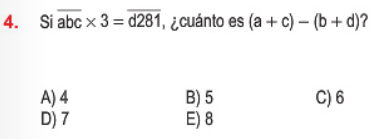 denis.edquen@algarrobos.edu.pe
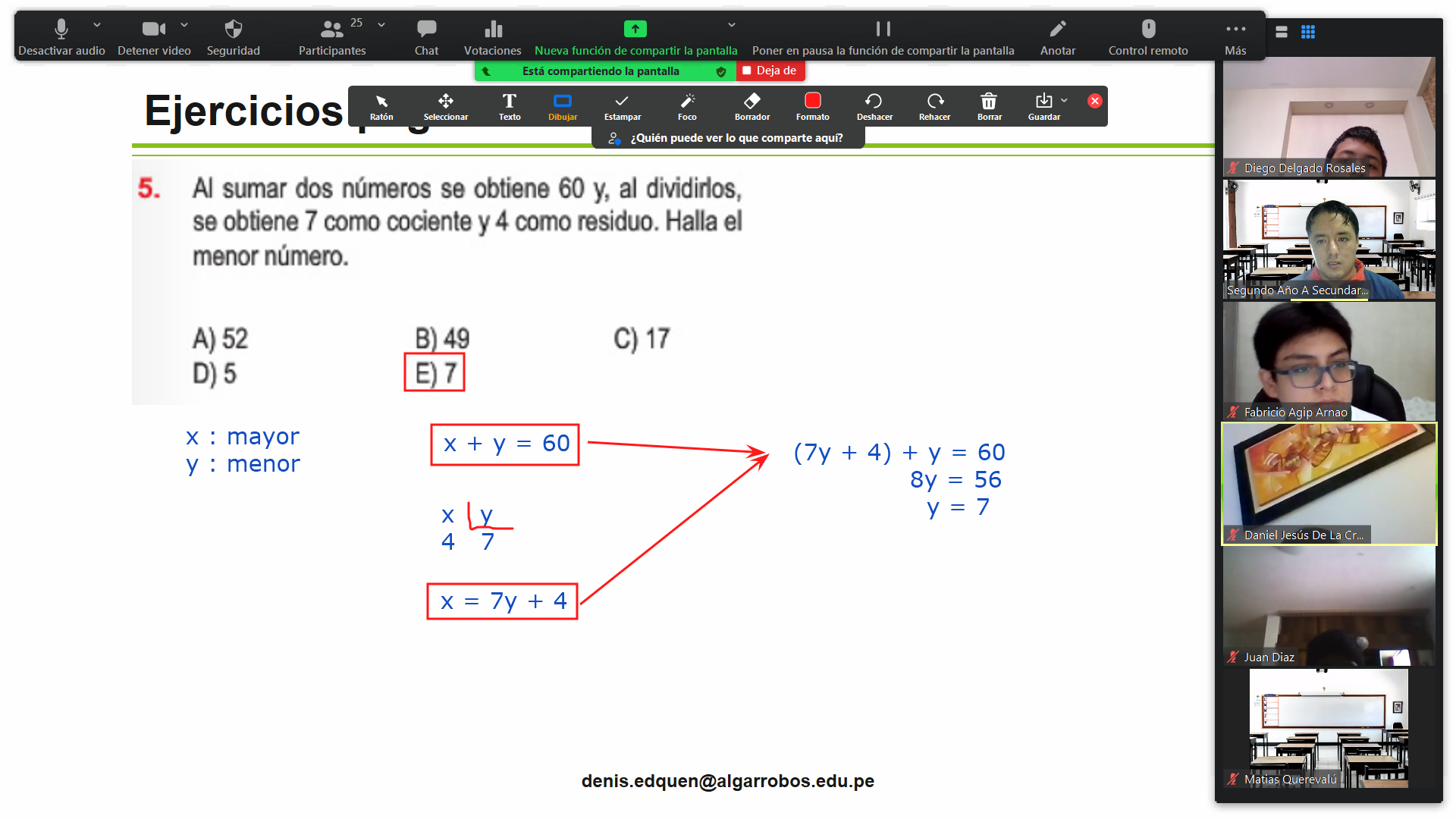 Ejercicios página 36
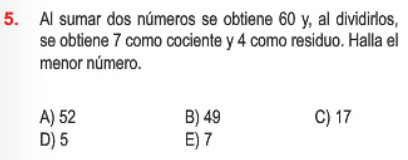 denis.edquen@algarrobos.edu.pe
Ejercicios página 37 - Tarea
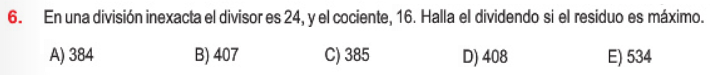 denis.edquen@algarrobos.edu.pe
Ejercicios página 37 - Tarea
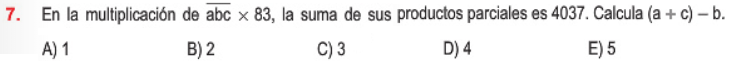 denis.edquen@algarrobos.edu.pe
Ejercicios página 37 - Tarea
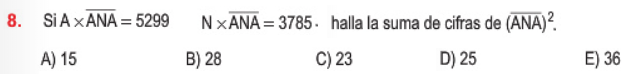 denis.edquen@algarrobos.edu.pe
Ejercicios página 37 - Tarea
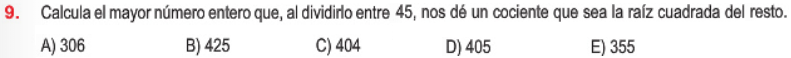 denis.edquen@algarrobos.edu.pe
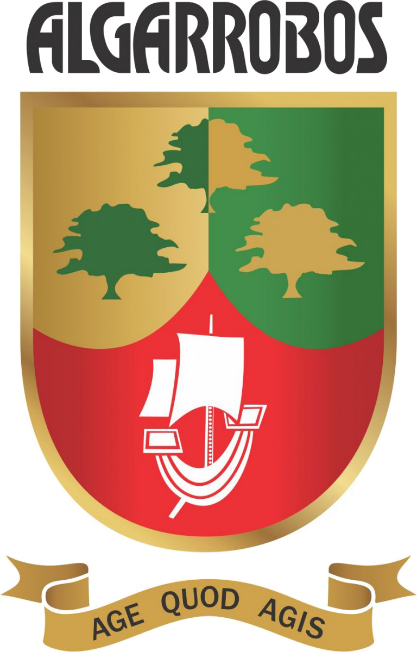 Prof. Denis Edquén F
Tutor 3° Año B
denis.edquen@algarrobos.edu.pe
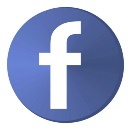 https://www.facebook.com/ColegioAlgarrobos/
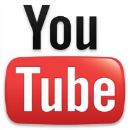 https://www.youtube.com/channel/UCZwtul8mBJ26uCda_3p_E0Q?view_as=subscriber
www.algarrobos.edu.pe